imbalanced data
David KauchakCS 158 – Fall 2019
Admin
Assignment grading

Assignment 3: 
	- how did it go?
	- do the experiments help?

Assignment 4
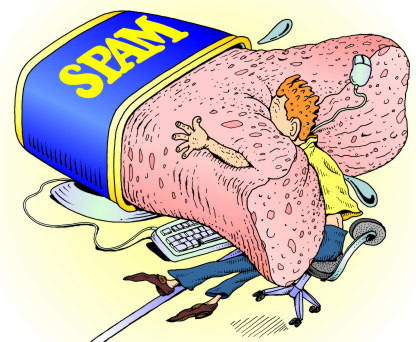 Phishing
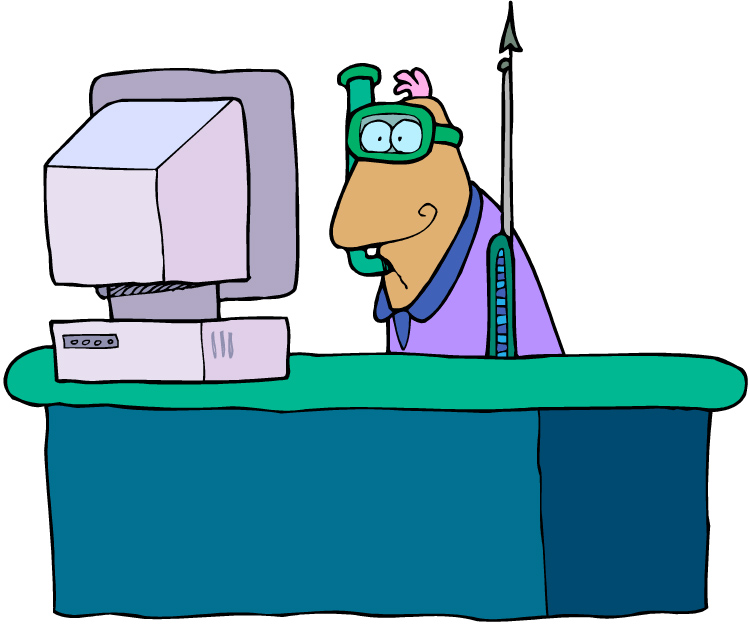 Setup
for 1 hour, google collects 1M e-mails randomly
they pay people to label them as “phishing” or “not-phishing”
they give the data to you to learn to classify e-mails as phishing or not
you, having taken ML, try out a few of your favorite classifiers
you achieve an accuracy of 99.997%
Should you be happy?
Imbalanced data
The phishing problem is what is called an imbalanced data problem

There is a large discrepancy between the number of examples with each class label

e.g. for 1M examples only ~30 would be phishing e-mails
99.997%
not-phishing
labeled data
What is probably going on with our classifier?
0.003%
phishing
Imbalanced data
99.997% accuracy
always predict not-phishing
Why does the classifier learn this?
Imbalanced data
Many classifiers are designed to optimize error/accuracy

This tends to bias performance towards the majority class

Anytime there is an imbalance in the data this can happen

It is particularly pronounced, though, when the imbalance is more pronounced
Imbalanced problem domains
Besides phishing (and spam) what are some other imbalanced problems domains?
Imbalanced problem domains
Medical diagnosis

Predicting faults/failures (e.g. hard-drive failures, mechanical failures, etc.)

Predicting rare events (e.g. earthquakes)

Detecting fraud (credit card transactions, internet traffic)
Imbalanced data: current classifiers
99.997%
not-phishing
labeled data
0.003%
phishing
How will our current classifiers do on this problem?
Imbalanced data: current classifiers
All will do fine if the data can be easily separated/distinguished

Decision trees: 
explicitly minimizes training error
when pruning/stopping early: pick “majority” label at leaves
tend to do very poorly on imbalanced problems

k-NN:
even for small k, majority class will tend to overwhelm the vote

perceptron:
can be reasonable since only updates when a mistake is made
can take a long time to learn
Part of the problem: evaluation
Accuracy is not the right measure of classifier performance in these domains

Other ideas for evaluation measures?
“identification” tasks
View the task as trying to find/identify “positive” examples (i.e. the rare events)
Precision: proportion of test examples predicted as positive that are correct


Recall: proportion of test examples labeled as positive that are correct
# correctly predicted as positive
# examples predicted as positive
# correctly predicted as positive
# positive examples in test set
“identification” tasks
Precision
# correctly predicted as positive
# examples predicted as positive
same numerator
Recall
# correctly predicted as positive
# positive examples in test set
“identification” tasks
Precision: proportion of test examples predicted as positive that are correct


Recall: proportion of test examples labeled as positive that are correct
# correctly predicted as positive
# examples predicted as positive
# correctly predicted as positive
# positive examples in test set
correctly predicted positive
precision
predicted
positive
recall
all positive
precision and recall
data
label
predicted
# correctly predicted as positive
precision =
# examples predicted as positive
0
0
0
1
# correctly predicted as positive
recall =
# positive examples in test set
1
0
1
1
0
1
1
1
0
0
precision and recall
data
label
predicted
# correctly predicted as positive
precision =
# examples predicted as positive
0
0
0
1
# correctly predicted as positive
recall =
# positive examples in test set
1
0
1
1
2
precision =
0
1
4
1
1
2
recall =
3
0
0
precision and recall
data
label
predicted
# correctly predicted as positive
precision =
# examples predicted as positive
0
0
0
1
# correctly predicted as positive
recall =
# positive examples in test set
1
0
1
1
0
1
Why do we have both measures?
How can we maximize precision?
How can we maximize recall?
1
1
0
0
Maximizing precision
data
label
predicted
# correctly predicted as positive
precision =
# examples predicted as positive
0
0
0
0
# correctly predicted as positive
recall =
# positive examples in test set
1
0
1
0
0
0
Don’t predict anything as positive!
1
0
0
0
Maximizing recall
data
label
predicted
# correctly predicted as positive
precision =
# examples predicted as positive
0
1
0
1
# correctly predicted as positive
recall =
# positive examples in test set
1
1
1
1
0
1
Predict everything as positive!
1
1
0
1
precision vs. recall
Often there is a tradeoff between precision and recall

increasing one, tends to decrease the other

For our algorithms, how might we increase/decrease precision/recall?
precision/recall tradeoff
data
label
predicted
confidence
For many classifiers we can get some notion of the prediction confidence 

Only predict positive if the confidence is above a given threshold

By varying this threshold, we can vary precision and recall
0
0
0.75
0
1
0.60
1
0
0.20
1
1
0.80
0
1
0.50
1
1
0.55
0
0
0.90
precision/recall tradeoff
data
label
predicted
confidence
put most confident positive predictions at top

put most confident negative predictions at bottom

calculate precision/recall at each break point/threshold

classify everything above threshold as positive and everything else negative
1
1
0.80
0
1
0.60
1
1
0.55
0
1
0.50
1
0
0.20
0
0
0.75
0
0
0.90
precision/recall tradeoff
data
label
predicted
confidence
precision
recall
1/1 = 1.0
1/3 = 0.33
1
1
0.80
0
1
0.60
1
1
0.55
0
1
0.50
1
0
0.20
0
0
0.75
0
0
0.90
precision/recall tradeoff
data
label
predicted
confidence
precision
recall
1
1
0.80
0
1
0.60
1/2 = 0.5
1/3 = 0.33
1
1
0.55
0
1
0.50
1
0
0.20
0
0
0.75
0
0
0.90
precision/recall tradeoff
data
label
predicted
confidence
precision
recall
1
1
0.80
0
1
0.60
2/3 = 0.67
2/3 = 0.67
1
1
0.55
0
1
0.50
1
0
0.20
0
0
0.75
0
0
0.90
precision/recall tradeoff
data
label
predicted
confidence
precision
recall
1.0
0.33
1
1
0.80
0
1
0.60
0.5
0.33
1
1
0.55
0.66
0.66
0
1
0.50
0.5
0.66
1
0
0.20
0.5
1.0
0
0
0.75
0.5
1.0
0
0
0.90
0.5
1.0
precision-recall curve
Which is system is better?
precision
precision
recall
recall
How can we quantify this?
Area under the curve
Area under the curve (PR-AUC) is one metric that encapsulates both precision and recall

calculate the precision/recall values for all thresholding of the test set (like we did before)

then calculate the area under the curve

can also be calculated as the average precision for all the recall points (and many other similar approximations)
Area under the curve?
precision
precision
recall
recall
Any concerns/problems?
Area under the curve?
?
precision
precision
recall
recall
For real use, often only interested in performance in a particular range
Eventually, need to deploy.  How do we decide what threshold to use?
Area under the curve?
?
precision
precision
recall
recall
Ideas?  We’d like a compromise between precision and recall
A combined measure: F
Combined measure that assesses precision/recall tradeoff is F measure (weighted harmonic mean):
where α (or β) is a parameter that trades biases more towards precision or recall
F1-measure
Most common is α=0.5: equal balance/weighting between precision and recall:
A combined measure: F
Combined measure that assesses precision/recall tradeoff is F measure (weighted harmonic mean):
Why harmonic mean?  Why not normal mean (i.e. average)?
F1 and other averages
Harmonic mean encourages precision/recall values that are similar!
Evaluation summarized
Accuracy is often NOT an appropriate evaluation metric for imbalanced data problems

precision/recall capture different characteristics of our classifier

PR-AUC and F1 can be used as a single metric to compare algorithm variations (and to tune hyperparameters)
Phishing – imbalanced data
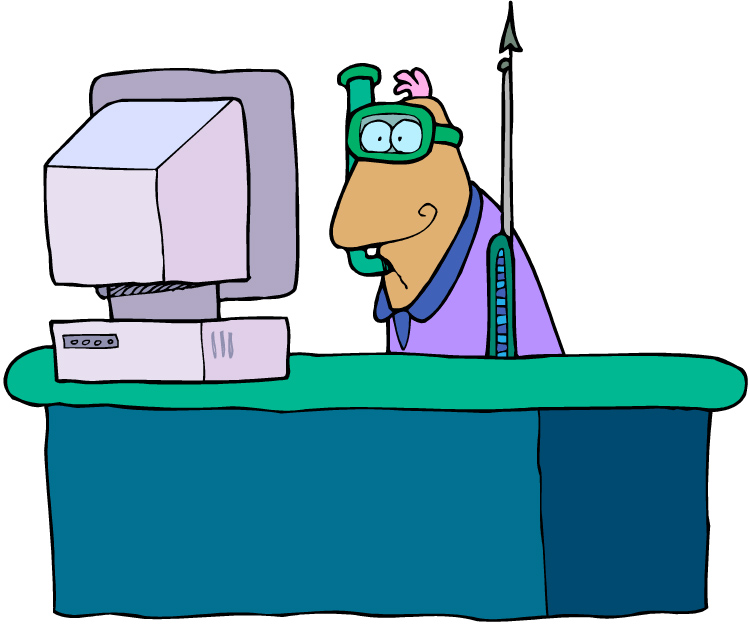 Training classifiers?
precision/recall capture different characteristics of our classifier

PR-AUC and F1 can be used as a single metric to compare algorithm variations (and to tune hyperparameters)
Can we train our classifiers to maximize this (instead of accuracy/error)?
[Speaker Notes: Not obvious how to do this for the three classifiers that we’ve seen…]
Black box approach
Abstraction: we have a generic binary classifier, how can we use it to solve our new problem
+1
optionally: also output a confidence/score
binary classifier
-1
Can we do some pre-processing/post-processing of our data to allow us to still use our binary classifiers?
Idea 1: subsampling
Create a new training dataset by:
including all k “positive” examples
randomly picking k “negative” examples
99.997%
not-phishing
50%
not-phishing
labeled data
50%
phishing
pros/cons?
0.003%
phishing
Subsampling
Pros:
Easy to implement
Training becomes much more efficient (smaller training set)
For some domains, can work very well

Cons:
Throwing away a lot of data/information
Idea 2: oversampling
Create a new training data set by:
include all m “negative” examples
include m “positive examples:
repeat each example a fixed number of times, or
sample with replacement
99.997%
not-phishing
50%
not-phishing
labeled data
50%
phishing
0.003%
phishing
pros/cons?
oversampling
Pros:
Easy to implement
Utilizes all of the training data
Tends to perform well in a broader set of circumstances than subsampling

Cons:
Computationally expensive to train classifier
Idea 2b: weighted examples
cost/weights
Add costs/weights to the training set

“negative” examples get weight 1

“positive” examples get a much larger weight

change learning algorithm to optimize weighted training error
99.997%
not-phishing
1
labeled data
99.997/0.003 = 33332
0.003%
phishing
pros/cons?
weighted examples
Pros:
Achieves the effect of oversampling without the computational cost
Utilizes all of the training data
Tends to perform well in a broader set circumstances

Cons:
Requires a classifier that can deal with weights
Of our three classifiers, can all be modified to handle weights?
Building decision trees with weights
Otherwise:
calculate the “score” for each feature if we used it to split the data
pick the feature with the highest score, partition the data based on that data value and call recursively
We used the training error to decide on which feature to choose:
use the weighted training error

In general, any time we do a count, use the weighted count (e.g. in calculating the majority label at a leaf)
Idea 3: optimize a different error metric
Train classifiers that try and optimize F1 measure or AUC or …

or, come up with another learning algorithm designed specifically for imbalanced problems

pros/cons?
Idea 3: optimize a different error metric
Train classifiers that try and optimize F1 measure or AUC or …

Challenge: not all classifiers are amenable to this

or, come up with another learning algorithm designed specifically for imbalanced problems

Don’t want to reinvent the wheel!

That said, there are a number of approaches that have been developed to specifically handle imbalanced problems